SANASA vision
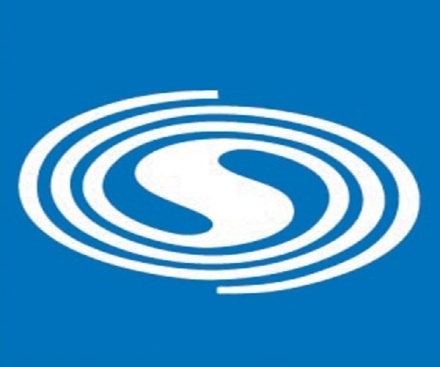 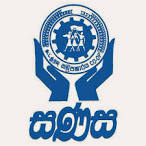 A new social order based on Cooperative Principles and VAlues
What is the new social order we aspire?
Fair distribution of wealth
Inclusive Development where all segments of society can participate to design their future
Good synergy between ecology, economy and people
Meeting todays needs while preserving for future
“one for all and all for one” principle  is practiced්
Our 42 year strategy
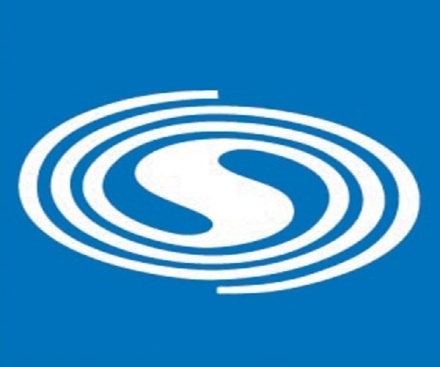 Strong player in National Development
2001 -2005
One leadership, One vision
Alternative Financial system
1996-2000
Building Institutional Strength 
1991-1995
Education and Training
1986-1990
Revitalization
1978-1985
1906-1978  about to liquidate
Three Tier System/ all independant
SANASA National Development programme2017	-	2027
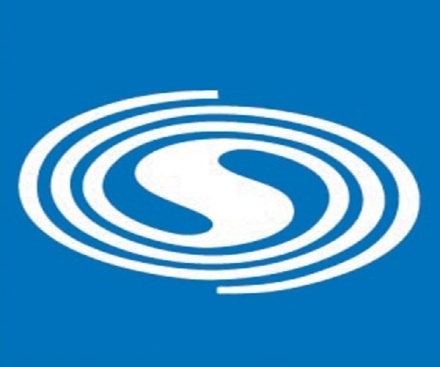 1000 cooperative societies with 3 year business plans
linked with Apex business organizations




Build wealth (financial/ human and environment)
 of 5000 villages
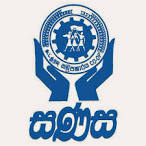 Challenges
Coops not recognized as institutions with a unique role (Expected to support govt programmes/ a philanthropic role)
Regulators -  not facilitators but controllers /not support innovation.
Cooperatives regulation process is way too complex
Financial coops need to constantly adjust and change with the private sector competitors and their products. 
Federation does not have a way to control the brand uniqueness as the social leaders and regulatory leaders do not see eye to eye.